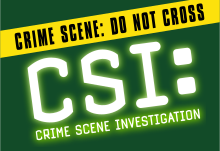 CSI History:
The search for evidence
What is History?
Basically, it is CSI in action…

Why did this happen?
Who was involved?
What happened?
What were the effects?

…and as with all good investigations..
..it is up to you to supply the evidence…
History Skills II – PEE in practice
P – Point 			(Idea)
		E – Evidence		(Proof)
		E – Explanation	(How does the proof										  support the idea?)
The Mystery of Mark Pullen
PC George Ryder’s police report
Match times and events

PC George Ryder’s sketch map of the incident
PC George Ryder mentioned a wallet
You will be given the contents of that wallet

Your task is to look at the report, the map and contents of the wallet
You must then complete five tasks….
Your Tasks – 1,2,3…
1 - Fill in the worksheet using evidence from the young man’s wallet and the policeman’s report and map.

2 - Create your own theory about what happened to the young man.

3 - Write the date and title
Your tasks 4, 5….
4 - Attach the two sheets you have used

5 - Complete the following paragraphs

Our group thinks . . . 

Two pieces of evidence we found useful were. . . 
		This was because…

Two pieces of evidence we didn't find useful were. . .
		This was because…
So what is History?......
How can History help you?

What does it allow you to practise?

Why is this useful?

How can you use this in the real world?
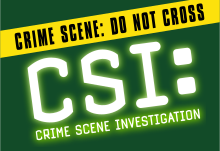 CSI History???  Is all history solved in an episode?
The search for evidence BUT infinitely subjective results